Polymorphism, Virtual Methodsand Abstract Classes
Topics
Polymorphic Variables
Collections of Object Pointers
Virtual Functions
Pure Virtual Functions
Abstract Classes
V-Tables
Writing a ToString Function
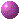 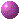 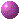 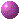 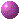 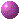 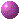 Objectives
At the completion of this module, students should be able to:
Design classes that enable polymorphism
* Properly use inheritance
* Include virtual functions
* Use pure virtual functions and abstract classes
Correctly use polymorphism in a program
* Store addresses of dynamically created objects in arrays
   or vectors of base class pointers
Write and use a ToString function
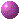 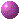 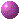 Dynamic Allocation
Programs that deal with lots of objects often allocate the
space for those objects dynamically. Remember that dynamically 
allocated objects are stored on the heap and we use the new 
keyword to allocate an object dynamically:

    Creature* c1 = new Creature(‘joe”, 123);
Polymorphic Variables
Consider the statement:

Creature* cr1;
The declared type of the pointer cr1 is Creature
However, cr1 can potentially hold the address of an
object of a different type. In particular, it can 
hold the address of an object of any class derived 
from Creature.
We gain a lot of productivity and functionality if we factor the common elements out into a base class.
Creature
name
strength
Base class
Sometimes also called
 parent class
 super class
This relationship is called
Inheritance.
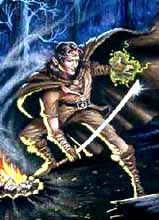 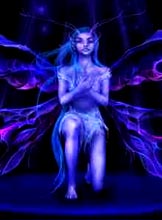 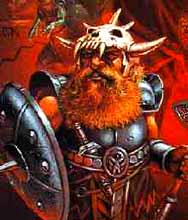 Derived Class
Sometimes also called
 child class
 sub class
Dwarf
Elf
Fairy
Let’s look at the base class definition
Creature
class Creature
{
   protected:
      string name;
      int strength;

   public:
      Creature( );
      public int getFightPoints( );
      . . .
};
name
strength
the protected modifier (#) tells us
that the variable is accessible
from within the Creature class and
from within any derived classes. That is,
functions of the derived class can see the
protected data members defined in the 
base class.
And the Dwarf class
The dwarf class inherits from the
Creature class. This is shown by the arrow in
The class diagram below. Inheritance means 
That a Dwarf object will have everything that 
a Creature object has plus anything uniquely 
defined in the Dwarf class.
Creature
class Dwarf : public Creature
{
   private:
       int weapons;

   public:
      Dwarf( );
      . . .
};
name
strength
Dwarf
weapons
Inheritance and Pointers
Because of the is-a relationship, an object of a derived
class can always be treated as an object of the
corresponding base class.

In particular, you can always store the address of a
derived class object in a base class pointer.
Creature* c1 = new Dwarf(“Egrew”, 600, 500, 2);
c1
c1 is a
Creature pointer
The Dwarf object
So I could define an array of Creature objects like this:
const int TEAM = 3;
Creature* aTeam[TEAM];

aTeam[0] =  new Dwarf(“Bulgar”, 100, 300, 4) ;
aTeam[1] = new Elf(“Razel”, 200, 200, 12) ;
aTeam[2] = new Fairy(“Fiona”, 250, 150, 6, 3) ;
Pointers to Objects
Programs that deal with lots of objects often use arrays of
pointers to those objects. Recall that a pointer is a C++ data 
type that stores an address. For example, 

    Creature* c1;

Declares c1 to be a variable that contains the address of a 
creature object.
Arrays of Object Pointers
Programs that deal with lots of objects, where the number
of objects the program has to deal with is unknown at compile 
time, will use an array to store pointers to dynamically 
allocated objects.
Now what if I wrote a loop to compute the fight points
for each of the creatures on my team:
const int TEAM = 3;
Creature* aTeam[TEAM];

aTeam[0] =  new Dwarf(“Bulgar”, 100, 300, 4) ;
aTeam[1] = new Elf(“Razel”, 200, 200, 12) ;
aTeam[2] = new Fairy(“Fiona”, 250, 150, 6, 3) ;

for (int i = 0; i < TEAM; i++)
{
   cout << “Fight Points = ” << aTeam[ i ]->getFightPoints( ));
}
Remember that getFightPoints( ) is 
implemented differently in each class
Since aTeam is an array of Creature class
pointers, we know that this code will
call the getFightPoints( ) method in the 
Creature class.  Can we write this code so
that it will call the correct getFightPoints
method for the type of object being
pointed to?
The answer is YES!
Virtual Functions
* Make the getFightPoints function in the Creature class virtual.
virtual int Creature::getFightPoints( )
{
    return strength;
}
Creature
name
strength
hitpoints
int Dwarf::getFightPoints( )
{
    return strength + weapons;
}
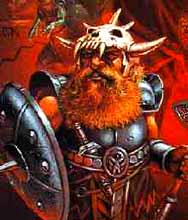 Dwarf
const int TEAM = 3;
Creature* aTeam[TEAM];

aTeam[0] =  new Dwarf(“Bulgar”, 100, 300, 4) ;
aTeam[1] = new Elf(“Razel”, 200, 200, 12) ;
aTeam[2] = new Fairy(“Fiona”, 250, 150, 6, 3) ;

for (int i = 0; i < TEAM; i++)
{
   cout << “Fight Points = ” << aTeam[ i ]->getFightPoints( ));
}
When i = 2 invoke
The Fairy’s
getFightPoints( ) 
function
When i = 0 invoke
The Dwarf’s 
getFightPoints( )
function
When i = 1 invoke
The Elf’s 
getFightPoints( )
function
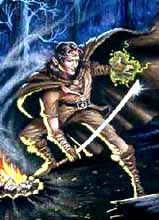 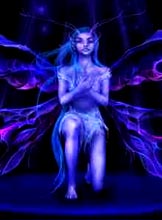 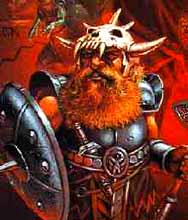 Virtual Functions
the keyword virtual in a base class function
says that this function will use polymorphism.
When we use a base class pointer to point to 
the object, and invoke the virtual function, 
the system will automatically find and execute 
the function defined in the correct derived 
class, not the one defined in the base class!
virtual int Creature::GetDamage( )
{
     return strength;
}
Moreover, if we have many different derived
classes, the system will find the correct
function for the object that the reference 
points to.
This is called late binding,
or dynamic binding.
Rules for Polymorphism
In the base class, the keyword virtual must precede
any function that you want to call using polymorphism.

In any derived class the signature must exactly match
the signature of the function being over-ridden. If the
signature is different, the compiler considers it to be
a different function.

The actual implementation of the function in the
derived class will be different than that in the base
class.

The function is invoked through a base class pointer
that contains the address of a derived class object.
Virtual Tables (V-Tables)
how polymorphism works
For this discussion, assume that our
Creature class has these functions:
class Creature
{
   … 
     public:
        int getStrength( );
        virtual void getFightPoints( );
        virtual void toString ( );
};
V-Tables
When the compiler encounters a class definition
that contains a virtual method, it builds a v-table
for that class. The v-table contains the addresses
of all of the virtual methods for the class.
Creature’s v-table
Creature::getFightPoints( )
getFightPoints ( )
Creature::toString( )
toString( )
class Creature
{
   … 
     public:
     int getStrength( );
     virtual int getFightPoints( );
     virtual string toString ( );
};
getStrength( ) is not in the
V-table because it is not
virtual.
V-Tables
When the compiler encounters a derived class definition
that inherits from this base class, it makes a copy of the
v-table from the base class for the derived class.
Dwarf’s v-table
Creature::getFightPoints( )
getFightPoints ( )
Creature::toString( )
toString( )
class Dwarf : public Creature
{
   … 
   public:
      int getFightPoints( );
      string toString(int);
}
V-Tables
Now, for any method in the derived class that over-rides
a virtual method in the base class, the compiler sets the
address for that method to the derived class method’s
address.
Dwarf’s v-table
Dwarf::getFightPoints( )
getFightPoints ( )
Creature::toString( )
toString( )
class Dwarf : public Creature
{
   … 
   public:
      int getFightPoints( );
      string toString(int);
}
the signature of the toString( ) method
does not match the one in the base class
so no change is made to the v-table in this case.
Now … create an object and save the address of the 
object in a variable that is a base class pointer.
Creature* cr1 = new Dwarf(“Dargon”, 200);
cr1
member
data
The Dwarf object
When the object of the derived class is created a
pointer to the class’s v-table is added to the object.
Creature* cr1 = new Dwarf(“Dargon”, 200);
cr1
member
data
Dwarf’s v-table
Dwarf::getFightPoints( )
getFightPoints ( )
Creature::toString( )
toString( )
The Dwarf object
When the getFightPoints( ) method is invoked …
cr1->getFightPoints ( );
2. the pointer to 
    the v-table 
    is located in 
   the object.
the pointer cr1
      is used to find 
      the object.
cr1
4. the getFightPoints function 
    is located in the v-table and 
    the corresponding address is 
    used to invoke the correct
    method..
3. This pointer is used
     to locate the v-table
member
data
Dwarf’s v-table
Dwarf::getFightPoints( )
getFightPoints ( )
Creature::toString( )
toString( )
The Dwarf object
What happens now if you want to invoke the
toString(int) function from the Dwarf class?
the function toString(int) was not defined 
in the base class, and it is not virtual, so it
is not in the v-table.
Dwarf’s v-table
Dwarf::getFightPoints( )
getFightPoints ( )
Creature::toString( )
toString( )
class Dwarf : public Creature
{
   … 
   public:
      int getFightPoints( );
      string toString(int);
}
You can’t do it unless you actually know that
you have a Dwarf object – then you could cast the
Pointer to a Dwarf pointer. You can test an object
using run time type identification (RTTI)
Downcasting an Object
Given the code
Creature* cr1 = new Dwarf(“Samuel”, 150);
You can’t invoke the toString(int) method directly,
because cr1 is a Creature pointer and toString(int)
is not a virtual method in the Creature class.
cr1->toString(3);
Using Run Time Type Identification
A dynamic cast verifies that a pointer can be
safely converted to a pointer of a derived class.
Dwarf* dptr = dynamic_cast<Dwarf*>(aTeam[0]);
If the dynamic cast is successful, the dynamic_cast
operator returns the pointer, converted to the specified
type. If the conversion cannot be done, a null pointer is
returned.
Dwarf* dptr = dynamic_cast<Dwarf*>(aTeam[0]);
if (dptr ) // its not a null pointer
     cout << '\n' << dptr->toString( 5 );
}
Another example
Base class for sales object that determines a bill:
class Sale {
	public:
	…
	virtual double  bill();
	…
	protected:
	   double price;
 };
bool operator< (Sale& first, Sale& second) ;

double Sale::bill()
	{return price;}
bool operator< (Sale& first, Sale& second)  
         {return first.bill() < second.bill(); }
Derived discount class
Derived class for sales object that determines a bill:
class DiscountSale{
	public:
	…
	virtual double  bill();
	…
	protected:
	   double discount;
 };
double DiscountSale ::bill()
	{double fraction = discount/100;
	  return (1-fraction)*price; 
	}
Using virtual functions
int main()
{
    Sale simple(10.0); // one item at $10.00
    DiscountSale discount(11.00, 10) ; // item at $11.00 at 10% discount

     if (discount < simple)
        { cout << “Discounted item is cheaper” << endl; }
     else
	{ cout << “ Discounted item is not cheaper” << endl;}

…
}
Pure Virtual Functions
In the previous example, we over-rode the getFightPoints( )
function in all of the classes derived from the Creature class. 
However, there was nothing in the structure of the code that 
forced us to do this.
To force a derived class to override a virtual function in
the base class, we must define that function as a pure
virtual function.
The = 0 at the end of the function
prototype tells the compiler that
this is a pure virtual function.

Pure virtual functions have no
implementation code in the class.

This forces every child class to
implement the function.
int getFightPoints( ) = 0;
Abstract Classes
If a class contains at least one pure virtual function, 
the class becomes an abstract class. 

You cannot create an object from an abstract class.

Abstract classes are truly an abstraction. They provide
a contract for all derived classes, defining the public 
methods that a derived class must implement.

If you can create an object from a class, we call that
class a concrete class.
Abstract Classes
If a class is abstract then it is impossible to create an object 
of that class.

                               Why?
Upcasting vs. Downcasting
Casting from a descendant type to an ancestor type 
is known as upcasting. It is always safe, since you are
moving up the inheritance hierarchy. In our case, for
example, we are always know that a dwarf is a creature.
Casting from an ancestor type to a descendant type
is called downcasting. In our case, we can’t guarantee
that every creature is a dwarf, so downcasting a 
creature to a dwarf can be very dangerous, since
we assume that information may be there that isn’t.
You can store the reference to a base class object
in a derived class reference, but you must do an
explicit cast to make this work.
Dwarf*  dw1;
Creature*  c1 = new Creature(“joe”, 400);

Dw1  = (Dwarf)c1;
This is pretty dangerous and not often used, because
the derived class reference thinks it is referencing a
derived class object, but it really isn’t.  This is
referred to as the “slicing problem”.
base
part
dw1
there is no derived part.
If you try to access member
data in the derived part, you
will get garbage!
A Creature object
toString( )
A very useful method to write for a class
is the ToString Method. Most often we want 
the ToString method to return a textual 
representation of the class.

The following slides illustrate how to write
the toString method in the Creature classes.
The ostringstream class
One of the important stream classes in C++ is the
stringstream class. It operates much like the other
stream classes in C++, but instead of generating any
output, the ostringstream class generates a formatted
string in memory. 

To retrieve the string, use the str( ) function that
belongs to the ostingstream class.

To use the stringstream class, #include <sstream>
The toString( ) function in the Creature class:
string Creature::toString( )
{
     ostringstream out;

     out << "My name is " << name << " .\n 

     out << I have " << strength << " strength points";

     return out.str( );
}
// create an ostringstream object
// get the string from the object
Notice how the stream insertion operator
works here just like it does with an I/O 
stream.
The toString( ) function in the Dwarf class:
string Dwarf::toString( )
{
     ostringstream oss;

     oss << Creature::toString( );

     oss << ", " << weapons << " weapons, and “;

     oss << getFightPoints( ) << " fight points.";

     return oss.str( );
}
// create the object
// call the base class toString function
//add Dwarf unique stuff